POWERPOINT
TEMPLATE
PRESENTED BY JANE DOE
01   ADD YOUR TITLE HERE
02   ADD YOUR TITLE HERE
CONTENTS
03   ADD YOUR TITLE HERE
04   ADD YOUR TITLE HERE
SECTION BREAK
ADD YOUR TITLE HERE
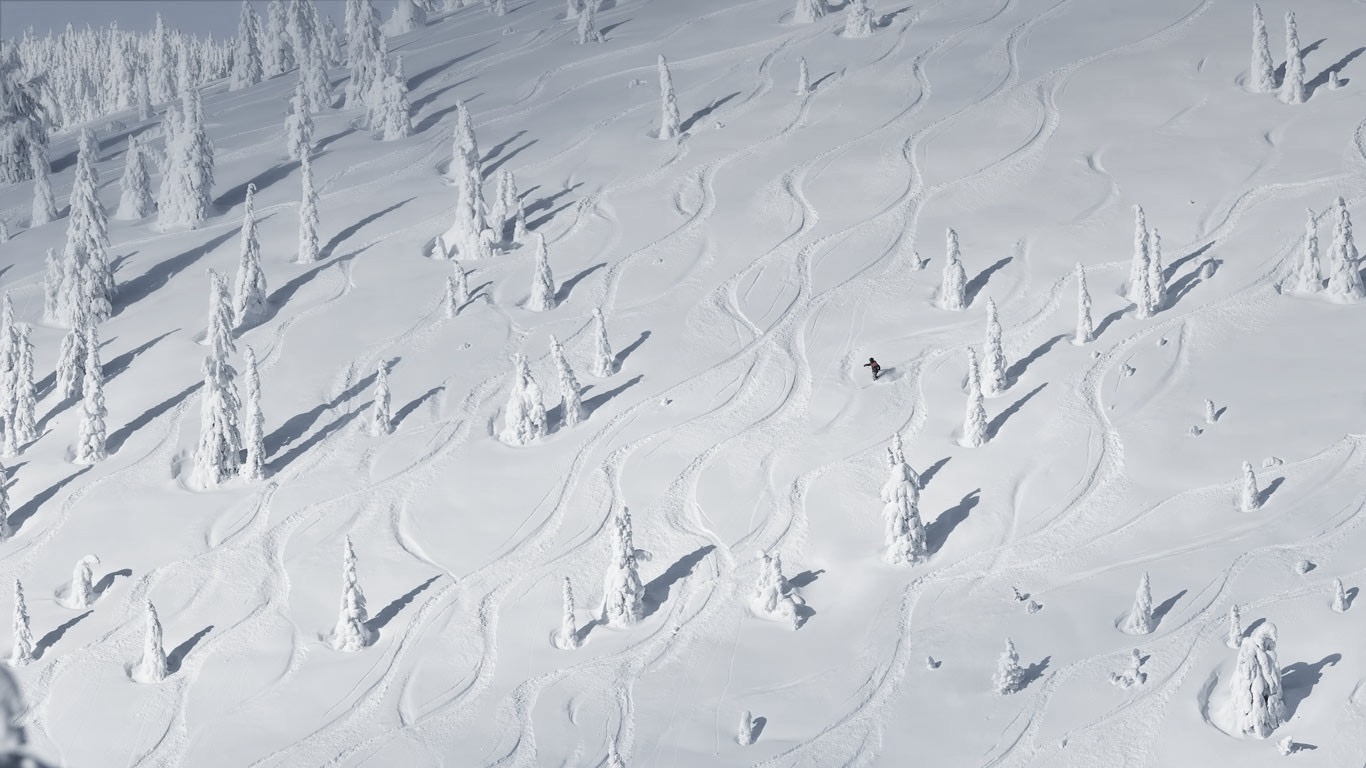 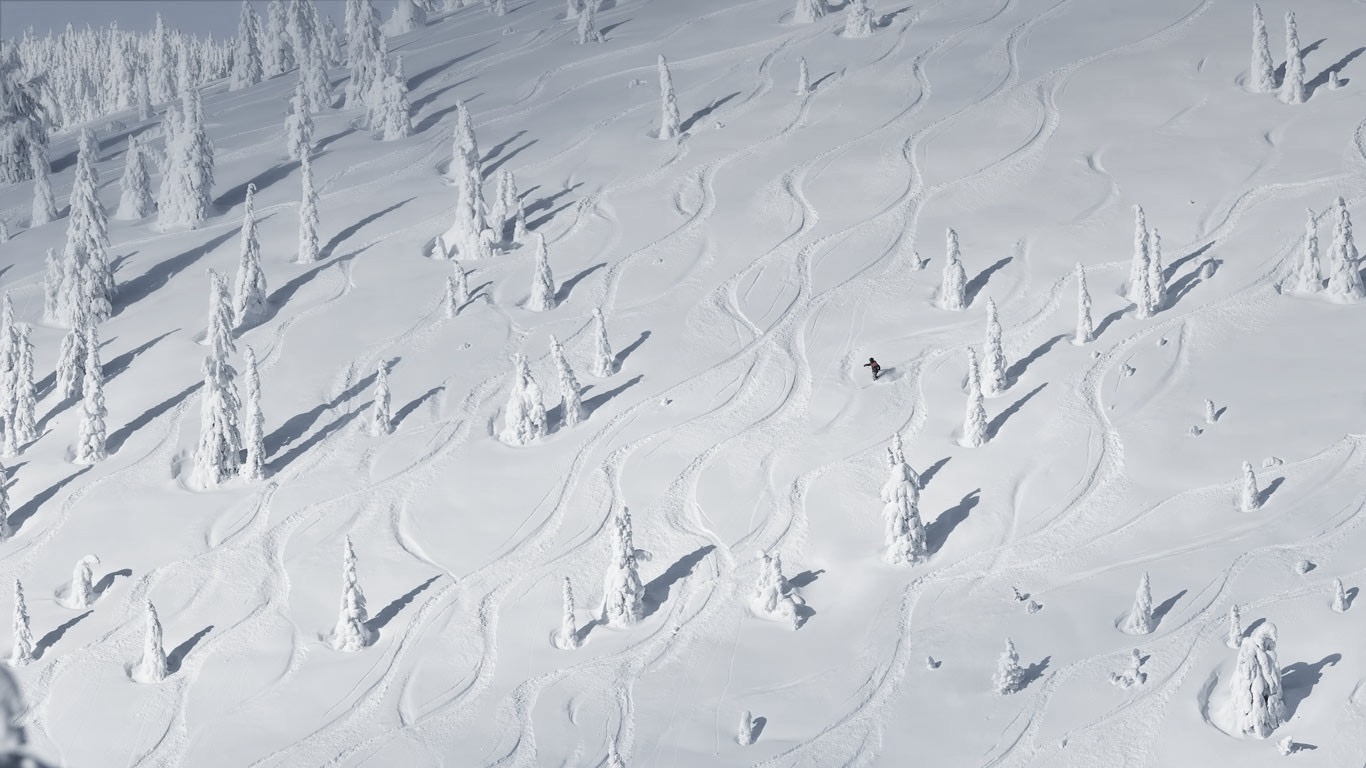 ADD YOUR TITLE HERE
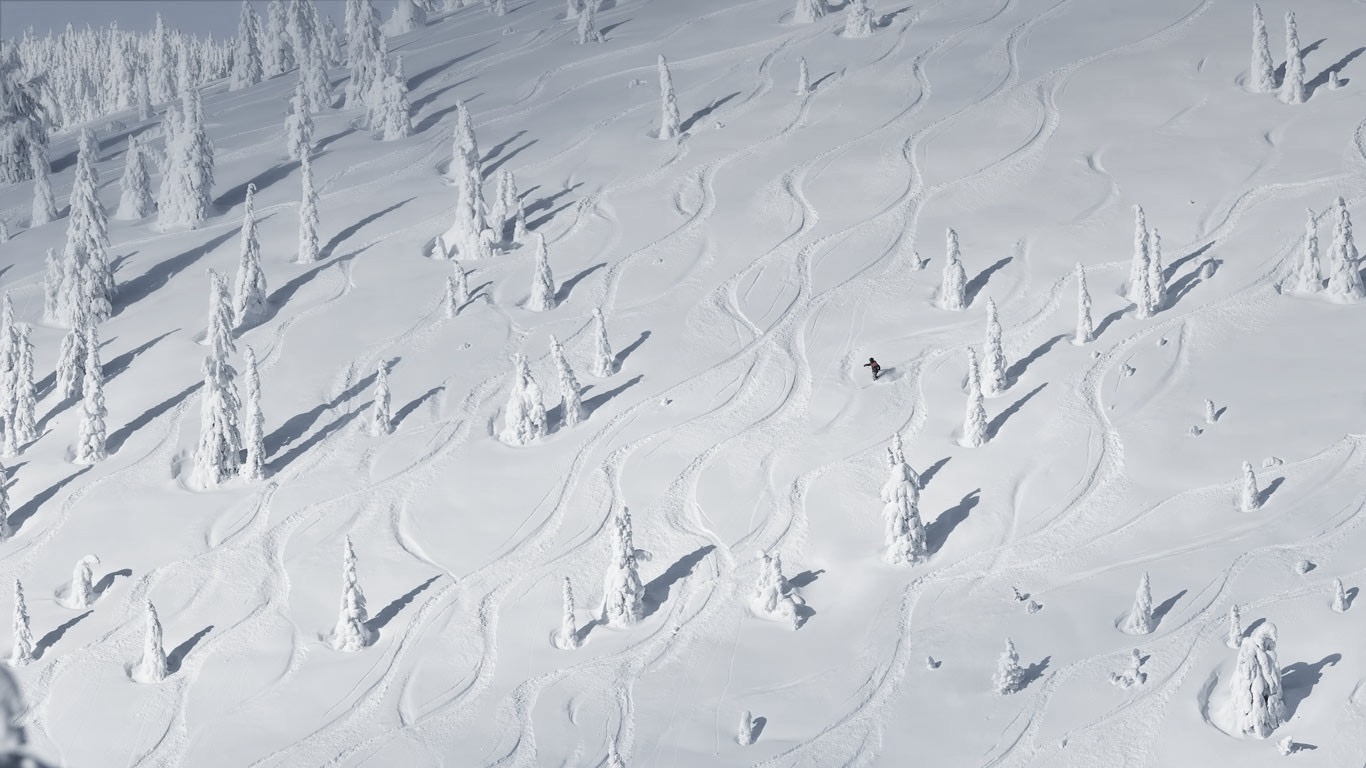 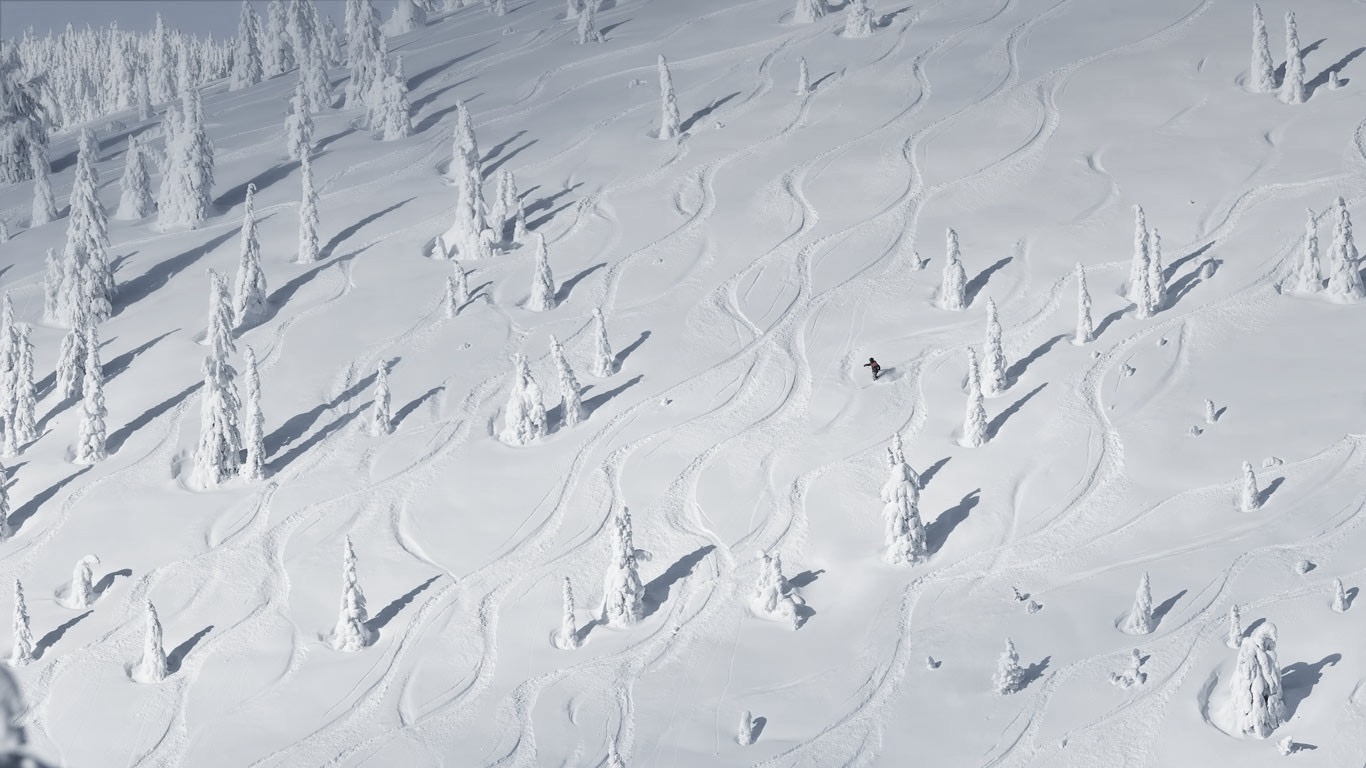 Title, number etc. can be changed by clicking and reentering. You can change the font, font size, color, space on the Home tab. Title, number etc. can be changed by clicking and reentering. You can change the font, font size, color, space on the Home tab. Title, number etc. can be changed by clicking and reentering. You can change the font, font size, color, space on the Home tab.
ADD YOUR TITLE HERE
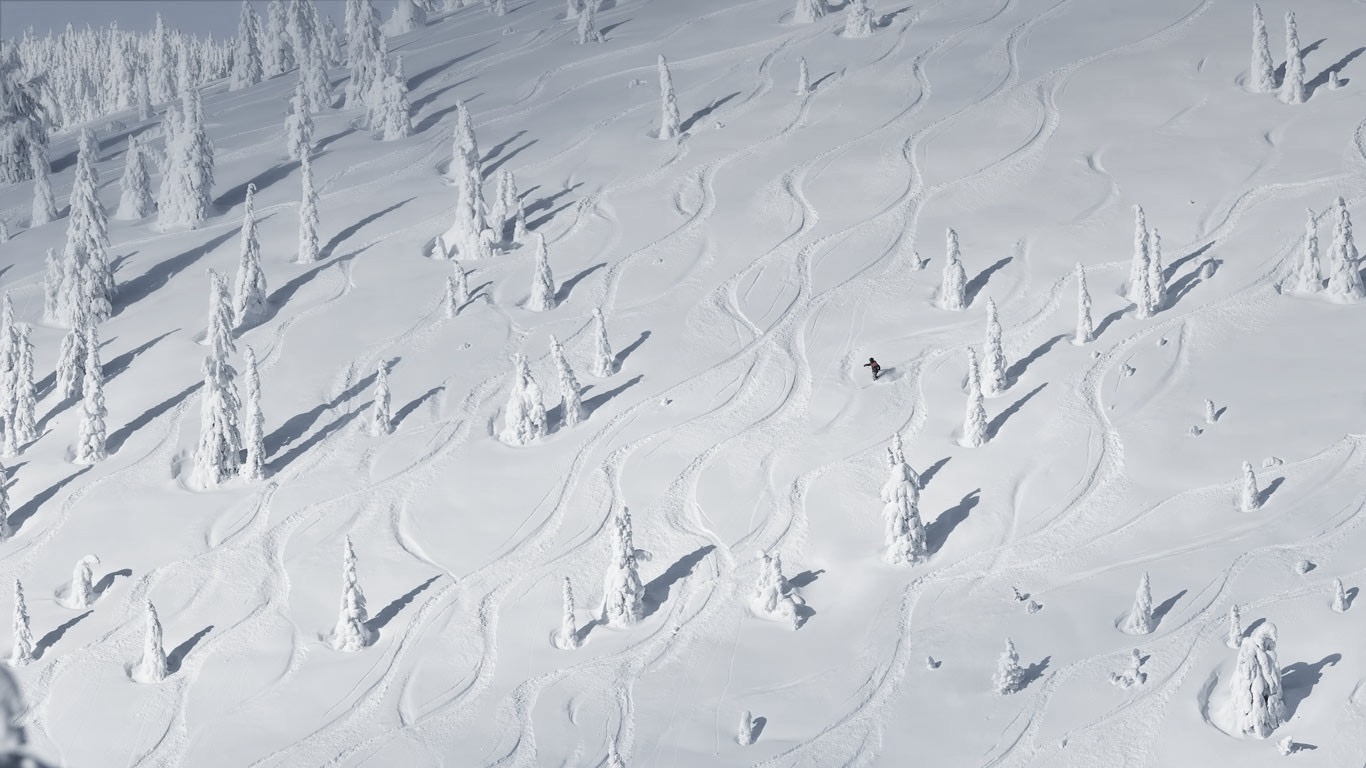 ADD YOUR TITLE HERE
Title, number etc. can be changed by clicking and reentering. You can change the font, font size, color, space on the Home tab. Title, number etc. can be changed by clicking and reentering. You can change the font, font size, color, space on the Home tab. Title, number etc. can be changed by clicking and reentering. You can change the font, font size, color, space on the Home tab.
ADD YOUR TITLE HERE
ADD YOUR TITLE HERE
ADD YOUR TITLE HERE
ADD YOUR TITLE HERE
Title, number etc. can be changed by clicking and reentering. You can change the font, font size, color, space on the Home tab. Title, number etc.
Title, number etc. can be changed by clicking and reentering. You can change the font, font size, color, space on the Home tab. Title, number etc.
Title, number etc. can be changed by clicking and reentering. You can change the font, font size, color, space on the Home tab. Title, number etc.
ADD YOUR TITLE HERE
ADD YOUR TITLE HERE
Title, number etc. can be changed by clicking and reentering. You can change the font, font size, color, space on the Home tab. Title, number etc.
ADD YOUR TITLE HERE
Title, number etc. can be changed by clicking and reentering. You can change the font, font size, color, space on the Home tab. Title, number etc.
ADD YOUR TITLE HERE
Title, number etc. can be changed by clicking and reentering. You can change the font, font size, color, space on the Home tab. Title, number etc.
ADD YOUR TITLE HERE
ADD YOUR TITLE HERE
ADD YOUR TITLE HERE
Title, number etc. can be changed by clicking and reentering. You can change the font, font size, color, space on the Home tab.
Title, number etc. can be changed by clicking and reentering. You can change the font, font size, color, space on the Home tab.
ADD YOUR TITLE HERE
Title, number etc. can be changed by clicking and reentering. You can change the font, font size, color, space on the Home tab.
ADD YOUR TITLE HERE
ADD YOUR TITLE HERE
ADD YOUR TITLE HERE
ADD YOUR TITLE HERE
Title, number etc. can be changed by clicking and reentering. You can change the font, font size, color, space on the Home tab. Title, number etc.
Title, number etc. can be changed by clicking and reentering. You can change the font, font size, color, space on the Home tab. Title, number etc.
Title, number etc. can be changed by clicking and reentering. You can change the font, font size, color, space on the Home tab. Title, number etc.
ADD YOUR TITLE HERE
TITLE HERE
TITLE HERE
TITLE HERE
TITLE HERE
TITLE HERE
TITLE HERE
TITLE HERE
TITLE HERE
TITLE HERE
TITLE HERE
TITLE HERE
TITLE HERE
TITLE HERE
TITLE HERE
TITLE HERE
TITLE HERE
TITLE HERE
TITLE HERE
TITLE HERE
TITLE HERE
TITLE HERE
TITLE HERE
ADD YOUR TITLE HERE
ADD YOUR TITLE HERE
ADD YOUR TITLE HERE
ADD YOUR TITLE HERE
ADD YOUR TITLE HERE
Title, number etc. can be changed by clicking and reentering. You can change the font, font size, color, space on the Home tab. Title, number etc.
Title, number etc. can be changed by clicking and reentering. You can change the font, font size, color, space on the Home tab. Title, number etc.
Title, number etc. can be changed by clicking and reentering. You can change the font, font size, color, space on the Home tab. Title, number etc.
Title, number etc. can be changed by clicking and reentering. You can change the font, font size, color, space on the Home tab. Title, number etc.
THANK YOU
FOR WATCHING
PRESENTED BY JANE DOE
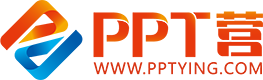 10000+套精品PPT模板全部免费下载
PPT营
www.pptying.com
[Speaker Notes: 模板来自于 https://www.pptying.com    【PPT营】]